Principles of Coding – API and cookies
Digital Marketer
3.3
3.3 Describe each stage required to generate or commission code. What considerations will be required to ensure code capability across multiple devices and the associated infrastructure limitations. 
Social media platforms feeds (called widgets) used on a new digital solution. 
Creating and protecting feeds (using API keys) for use by other organisations.
Social media feeds
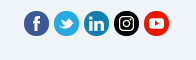 Social media feeds are widgets generated by social media aggregators that contain content from various social media accounts. 
For example, social media feeds can display all your brand’s content from various social media platforms in one wall-like layout. 
To do this, you will need a social media aggregator that will get access to your social media accounts and get all the mentioned content from other users who posted about your brand
Social media feeds
For each of the social media networks, you can create different feeds, like the following:
Facebook feed: Provide your Facebook permissions to create Facebook feeds with the content from your Facebook page or content that users posted mentioning your Facebook page. 
Instagram feed: Instagram users can give permissions to their Instagram account and sync all the content they post on Instagram with your website. Additionally, they can specify a hashtag and display the Instagram posts tagged with a particular hashtag with their Instagram feed. 
TikTok feed: Submit links to TikTok videos and create an entire TikTok video feed for your website. It is a unique feed that provides websites with the engaging power enabled by TikTok.
Youtube feed: Create a video channel with the videos posted on your YouTube channel, videos that tag specific Youtube hashtag, or videos in a Youtube playlist. 
Twitter feed: Give permissions to Twitter account to sync the Tweets with your website. On top of that, you can add tweets that include a specific hashtag or mention your account.
Creating and protecting feeds (using API keys) for use by other organisations
A developer may make an API (application programming interface) available for other developers to write or read to their application
To prevent unauthorised access the developer can issue an API key
This is a unique identifier to used to authenticate a program using the API

For instance will Google will issue an API key to a legitimate developer who wants their program to access Google Maps
Cookies
4.6  Describe how local (cookies) or session data storage is utilised to share information for standard digital features.
Forms
Checkouts
Registration
Cookies
At a minimum, cookies contain two bits of data: an identifier for a unique user and some information about this user.For example, when you log into a site, a cookie may be returned that identifies your account, confirming you’ve successfully logged in. 
Then, when you interact with this website in the future, this cookie will act as confirmation that you’re a user who’s logged into the site.
Session Cookies
These cookies are temporary and will only be stored in the memory of your browser while it’s open. When it’s closed, the cookie will be removed. 
Often used within e-commerce shopping carts, controlling what a user sees on a page when they’re conducting a one-off or multi-page site visit
Cookies
Persistent Cookies
These cookies are used over a much longer period of time, as an expiration date is tagged to them by the issuer. 
This means, even when your browser is closed, the cookie will be stored on it. 
When you return to the website that created this cookie, or you go to a website that has a resource produced by the cookie’s issuer (eg, an advert), this data is returned to the issuer.
Cookies
Session cookies:

Used for registration
Store details entered so that if the page is refreshed the data is still there

Used for forms
Store details entered so that if the page is refreshed the data is still there

Used for checkout/baskets
Keeps items added to the basket so that if you browse for more products the basket isn’t cleared. 

Allows for multiple purchases in one session
API keys
Session cookies:

Used for registration
Store details entered so that if the page is refreshed the data is still there

Used for forms
Store details entered so that if the page is refreshed the data is still there

Used for checkout/baskets
Keeps items added to the basket so that if you browse for more products the basket isn’t cleared. 

Allows for multiple purchases in one session